The experiences of people with learning disabilities during COVID-19
Who we are?
10 researchers from the London School of Hygiene & Tropical Medicine and the University of Glasgow

We specialise in disability research
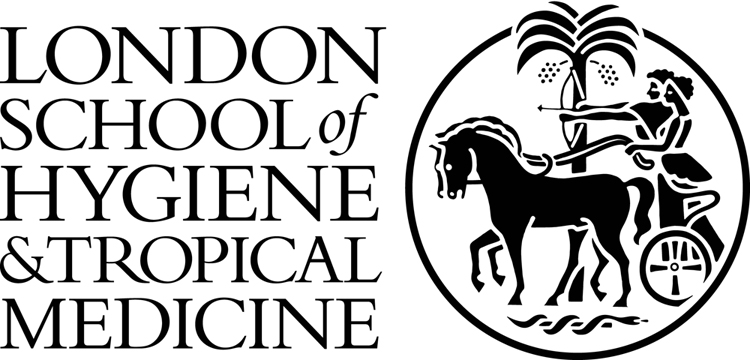 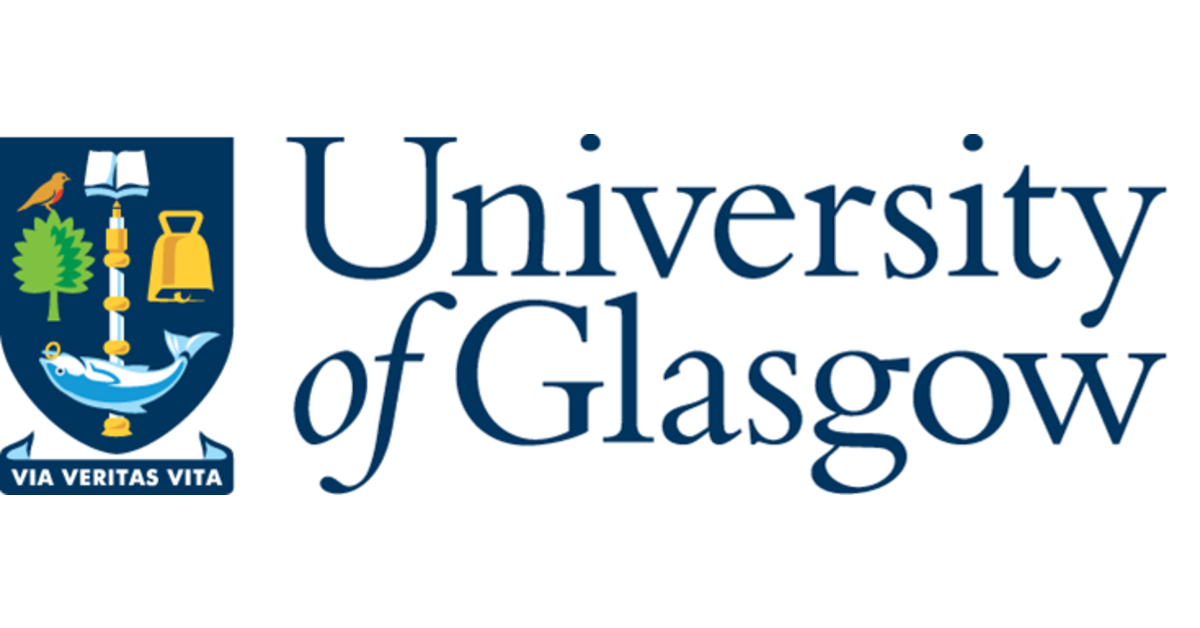 What did we do?
We talked to 71 disabled people

Some people we talked to were parents of disabled children


We talked to 28 organisations that worked with disabled people
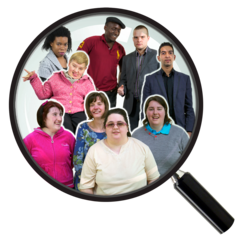 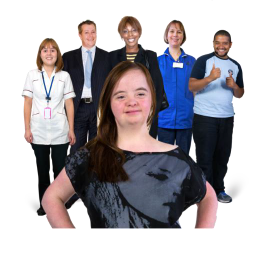 What did we do?
We talked to people twice

Early in the pandemic and again later




We asked them how COVID-19 impacted their lives
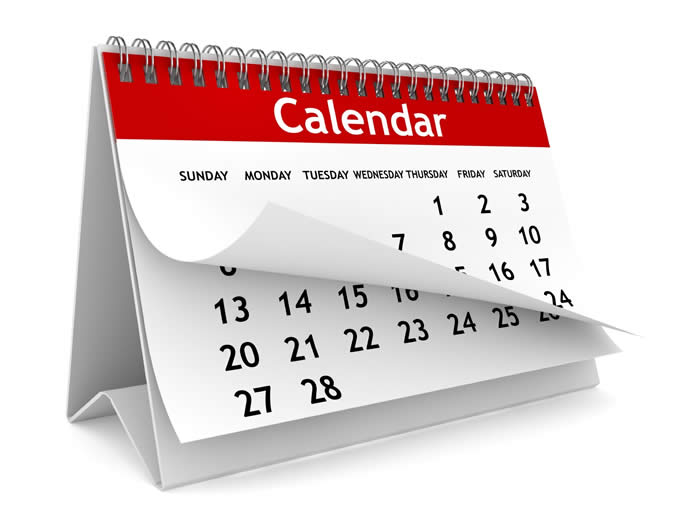 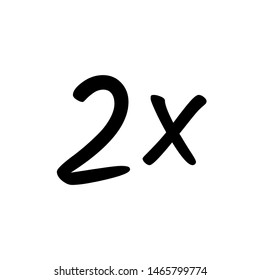 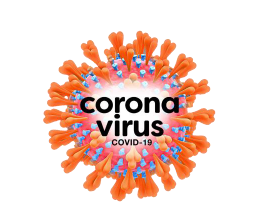 What did we find?
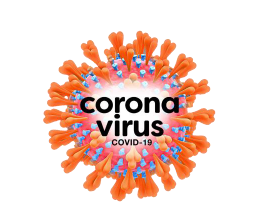 COVID-19 has badly affected people with learning disabilities



Government actions to stop COVID-19 spreading have badly affected people with learning disabilities
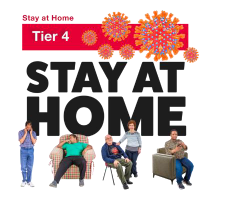 Accessible information
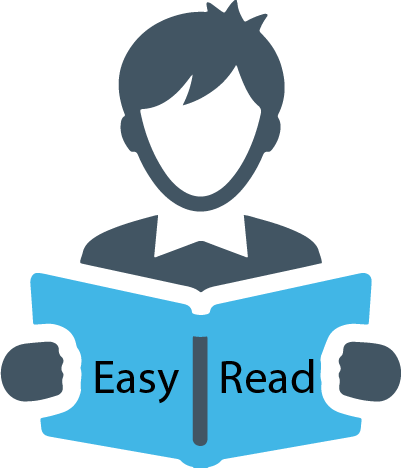 Information was not provided in accessible way
There was limited Easy Read information



Briefings from the government did not do enough to help people with learning disabilities know what they had to do
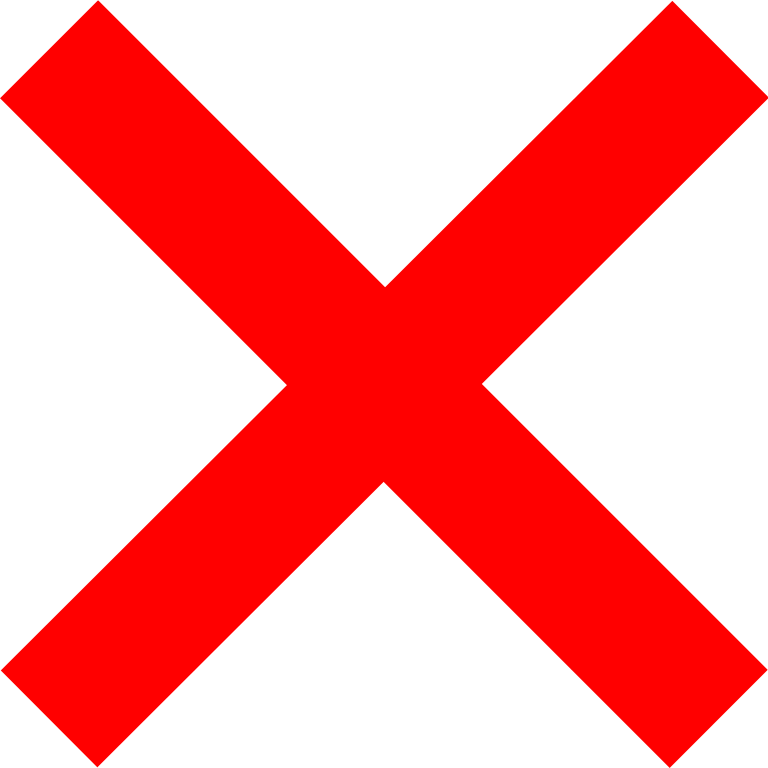 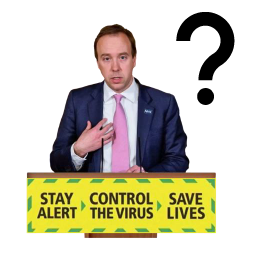 Accessible information
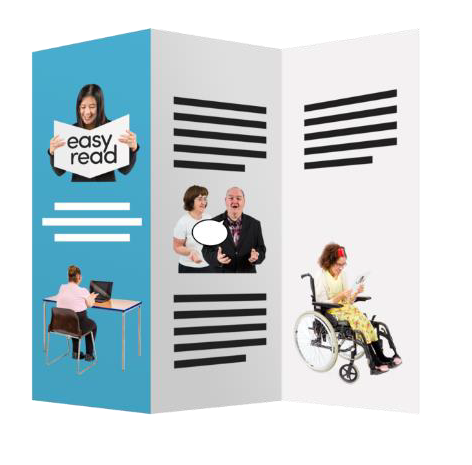 Disabled people’s organisations and other groups played a big role in helping people get the right information


For example, Books Beyond Words
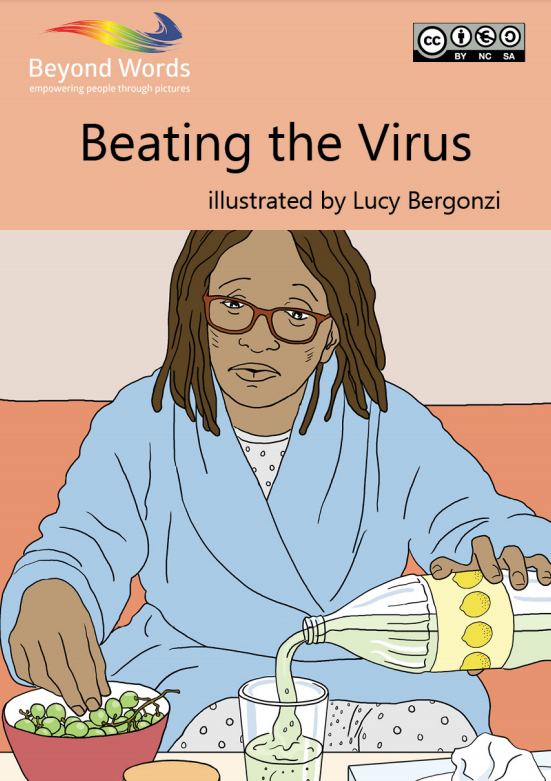 Daily activities
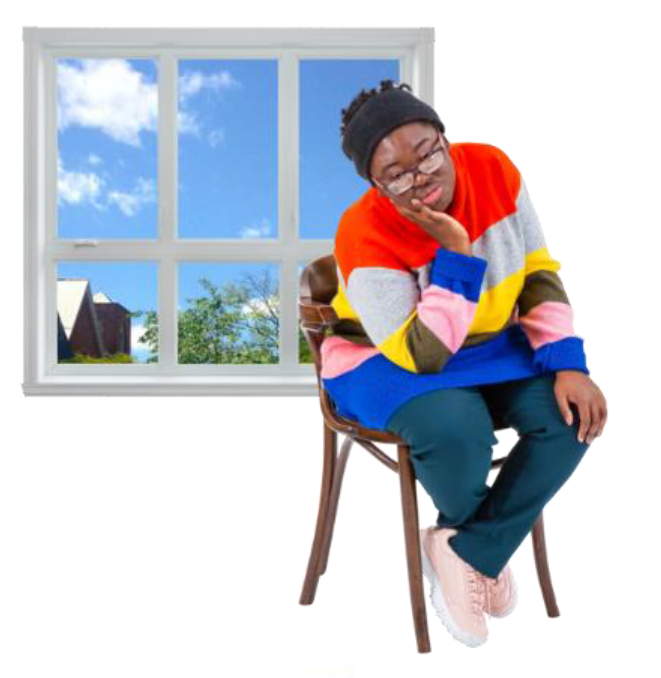 Daily activities had to stop and this disrupted people’s routines



People felt lonely
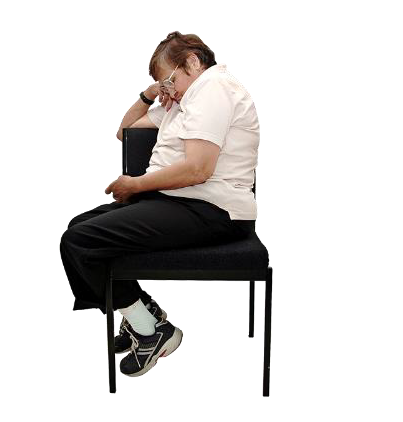 Daily activities
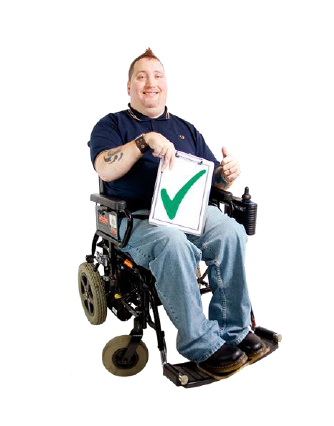 Charities and community groups worked hard to provide support




Organisations provided Zoom activities, such as online cooking classes and book clubs
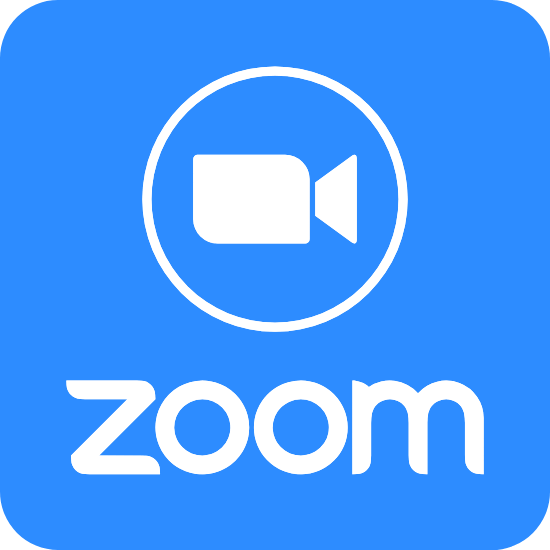 Daily activities
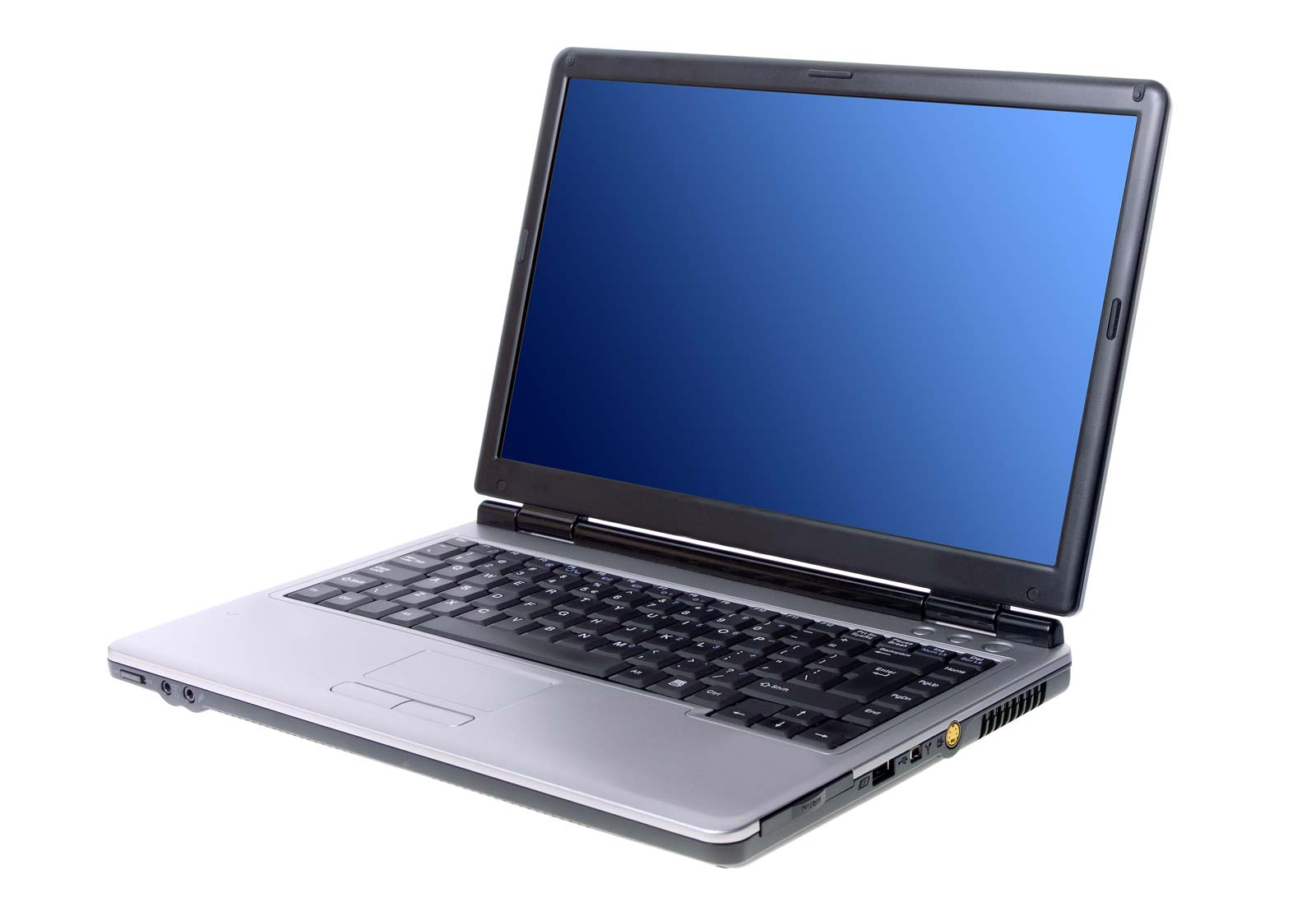 But not everyone had access to a computer and not everyone was comfortable using Zoom
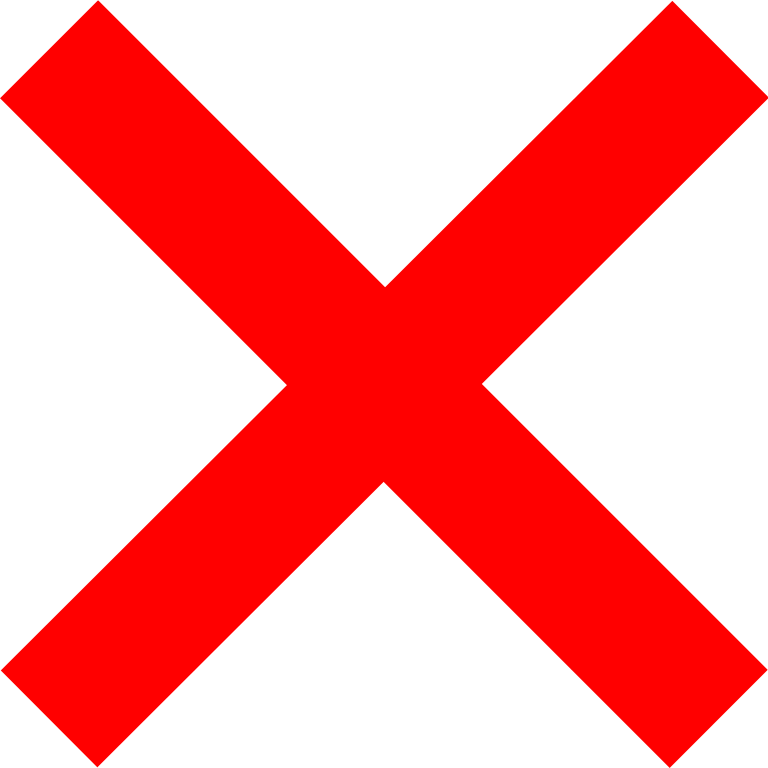 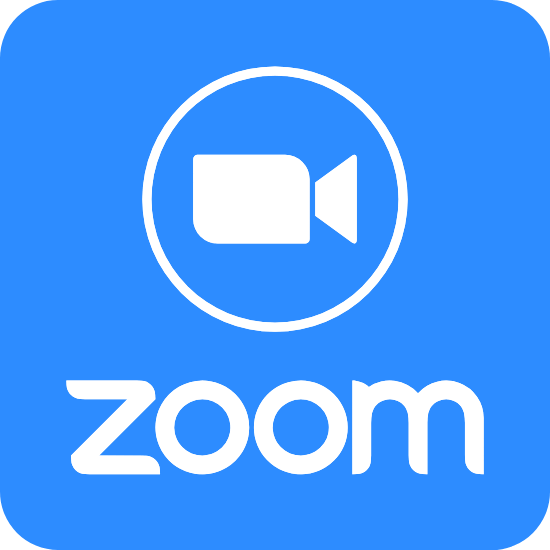 Social care
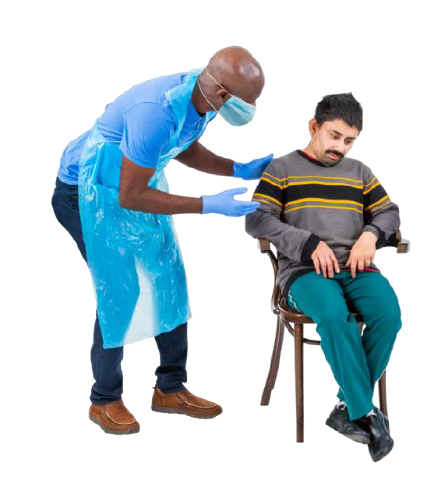 For many, social care and support was removed or reduced




Lots of people relied on family carers
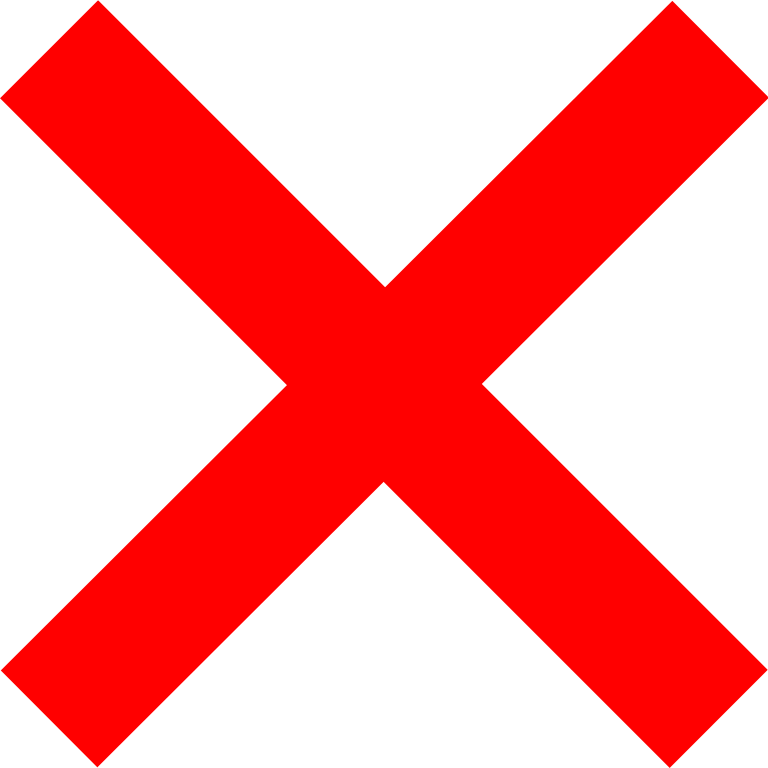 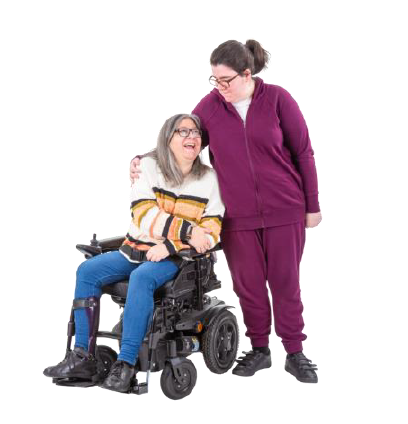 Social care
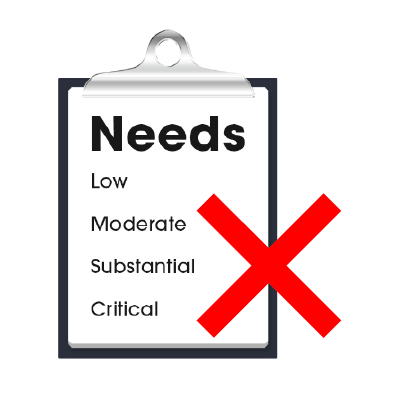 It was difficult to get help for problems




It was difficult for people and their families
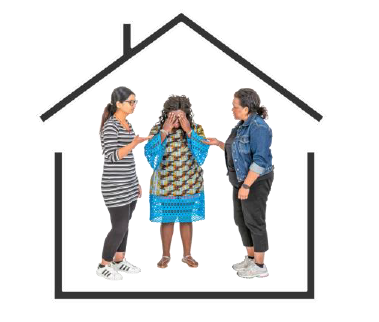 Vaccination
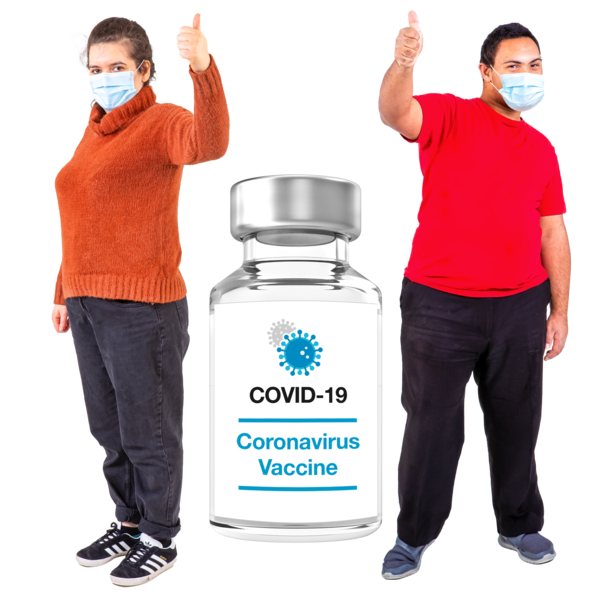 People with learning disabilities were pleased to be put on the priority list



But it required a lot of advocacy to get the right to priority vaccination
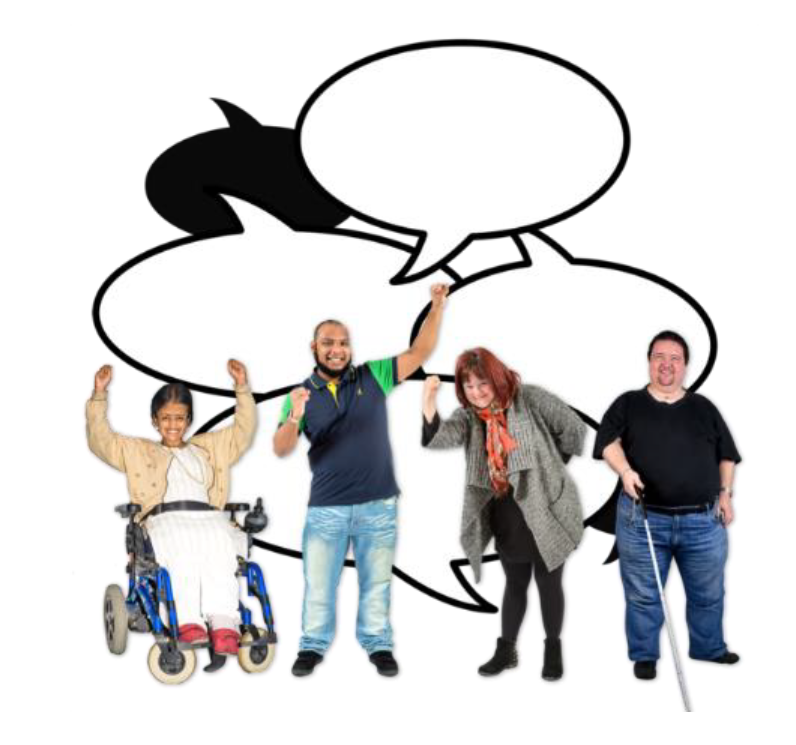 Conclusion
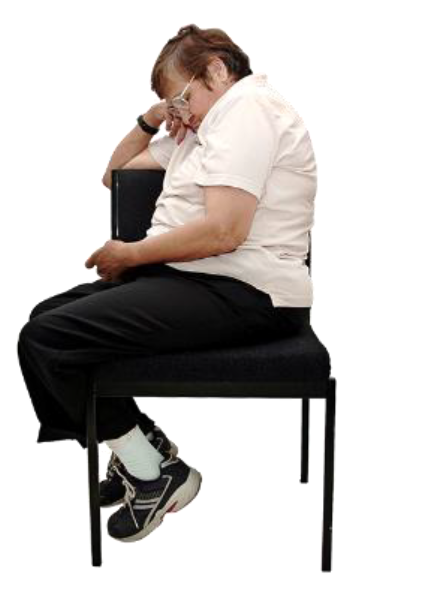 People with learning disabilities and their families felt abandoned and forgotten by the government



Charities, disabled people’s organisations and community groups worked hard to stop problems being even worse
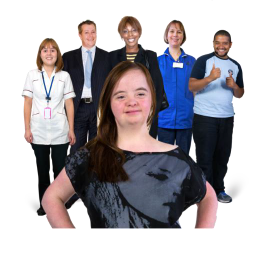 What next?
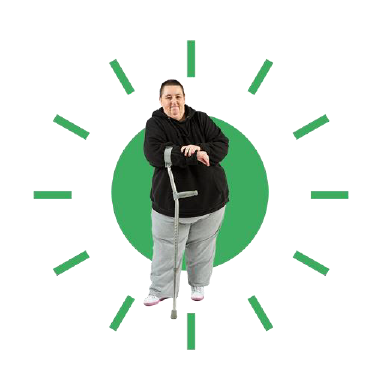 Disabled need priority support going forward




Government must listen to disabled people about they need during the pandemic and in the future
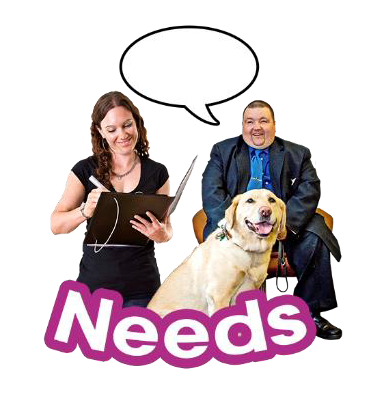